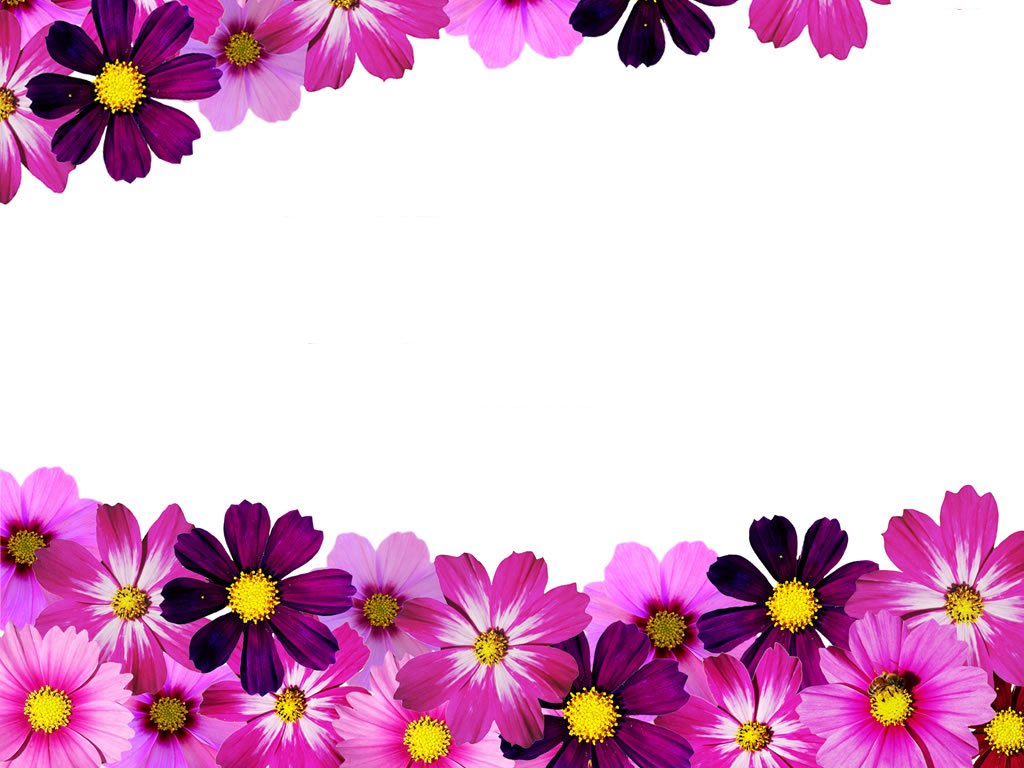 সবাইকে শুভেচ্ছা
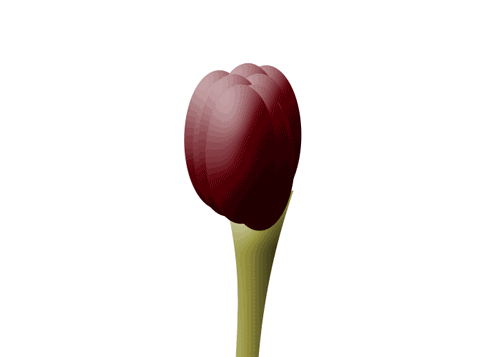 8/13/2020
Md. Babar Ali
1
শিক্ষক পরিচিতি
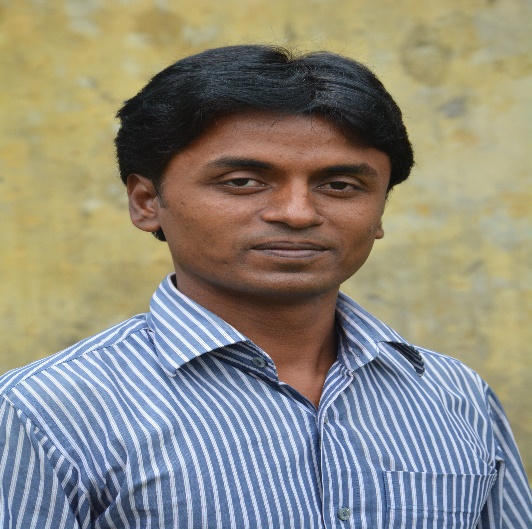 ‡gvt evei Avjx we.Kg(m¤§vb),Gg.Kg(wnmveweÁvb),we.GW(cÖ_g †kÖwY)সহকারী শিক্ষক ( ব্যবসায় শিক্ষা )w`Nyjxqv knx` wgRvbyi ingvb উচ্চ বিদ্যালয়,w`Nyjxqv,Uv½vBj|
8/13/2020
Md. Babar Ali
2
পাঠ শুরুর আগে চল আমরা দুটি ছবি দেখি
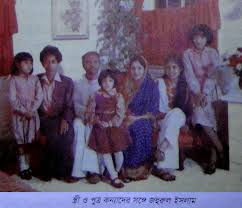 ধনী সচ্ছল 
পরিবার
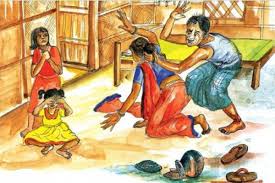 দরিদ্র অসচ্ছল 
পরিবার
8/13/2020
Md. Babar Ali
3
পরিবারের আয়ের কতিপয় উৎস
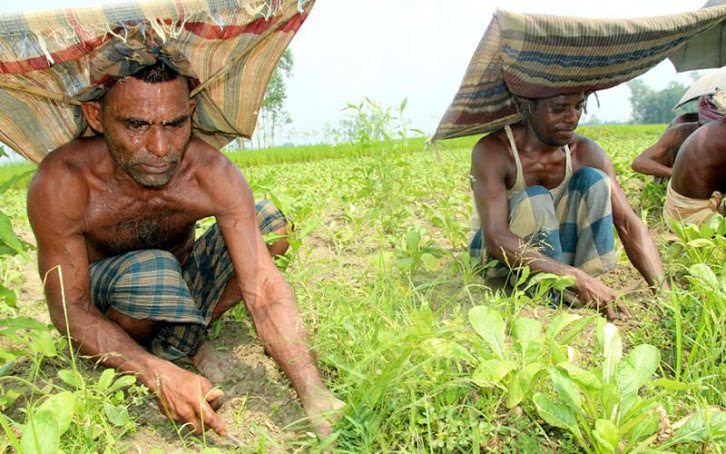 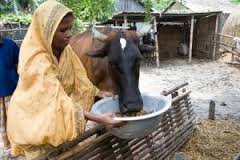 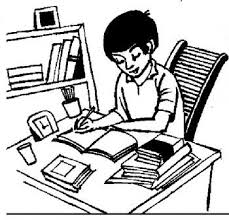 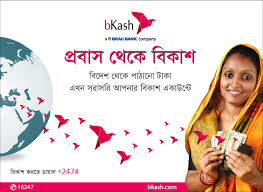 8/13/2020
Md. Babar Ali
4
পারিবারিক হিসাব ব্যবস্থা
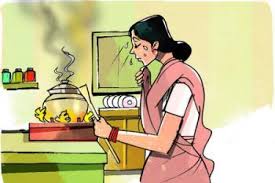 8/13/2020
Md. Babar Ali
5
শিখনফল
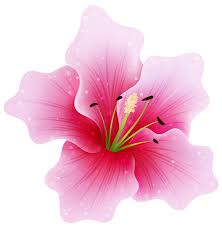 এই পাঠ শেষে শিক্ষার্থীরা...
পারিবারিক হিসাব ব্যবস্থার ধারণা ও বৈশিষ্ট্য ব্যাখ্যা করতে পারবে।
পারিবারিক হিসাব ব্যবস্থার প্রয়োজনীয়তা বলতে পারবে।
পারিবারিক বাজেট নির্ণয় করতে পারবে।
8/13/2020
Md. Babar Ali
6
পারিবারিক হিসাব ব্যবস্থার ধারণা
মানুষের সুখের ঠিকানা হচ্ছে পারিবারিক বন্ধন। পরিবারকে সুন্দর ও সুষ্ঠুভাবে পরিচালনার জন্য দরকার একটি পরিকল্পনা, যার একটি অবিচ্ছেদ্য অংশ হচ্ছে হিসাব ব্যবস্থার প্রয়োগ। পরিবারের আয় ব্যয়ের সঠিক হিসাবই পারে একে বিশৃংখলার হাত থেকে রক্ষা করে সুখ শান্তি বিধান করতে।
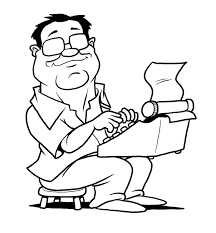 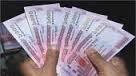 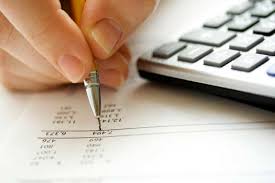 8/13/2020
Md. Babar Ali
7
পারিবারিক হিসাব ব্যবস্থার বৈশিষ্ট্য
8/13/2020
Md. Babar Ali
8
পারিবারিক হিসাব ব্যবস্থার প্রয়োজনীয়তা
8/13/2020
Md. Babar Ali
9
একক কাজ
পারিবারিক হিসাব ব্যবস্থা সুন্দর জীবনযাপনে কেন প্রয়োজন তোমার  মতামত দাও।
8/13/2020
Md. Babar Ali
10
দলীয়কাজ
পারিবারিক হিসাব ব্যবস্থার বৈশিষ্ট্যগুলো কেন মুনাফাভোগী প্রতিষ্ঠানের বৈশিষ্ট্য আলাদা?
8/13/2020
Md. Babar Ali
11
মূল্যায়ণ
পরিবারের হিসাব নিকাশ কার নিকট পেশ করতে হয়?
পরিবারের বেশিরভাগ লেনদেন কিভাবে সংগঠিত হয়?
নির্দিষ্ট আয়ের মধ্যে সুস্থ্য ও সুন্দর জীবন যাপনের জন্য কোনটি অতীব গুরুত্বপূর্ণ?
ভবিষ্যতের সুন্দর জীবন যাপনের জন্য বর্তমান আয়ের একটি অংশ কই করা উচিৎ ?
কিভাবে পারিবারিক সুখ ও স্বচ্ছলতা বৃদ্ধি পাবে?
8/13/2020
Md. Babar Ali
12
বাড়ির কাজ
একটি পরিবারের আয়ের উৎস ও ব্যয়ের খাত সমূহ উল্লেখ কর ।
8/13/2020
Md. Babar Ali
13
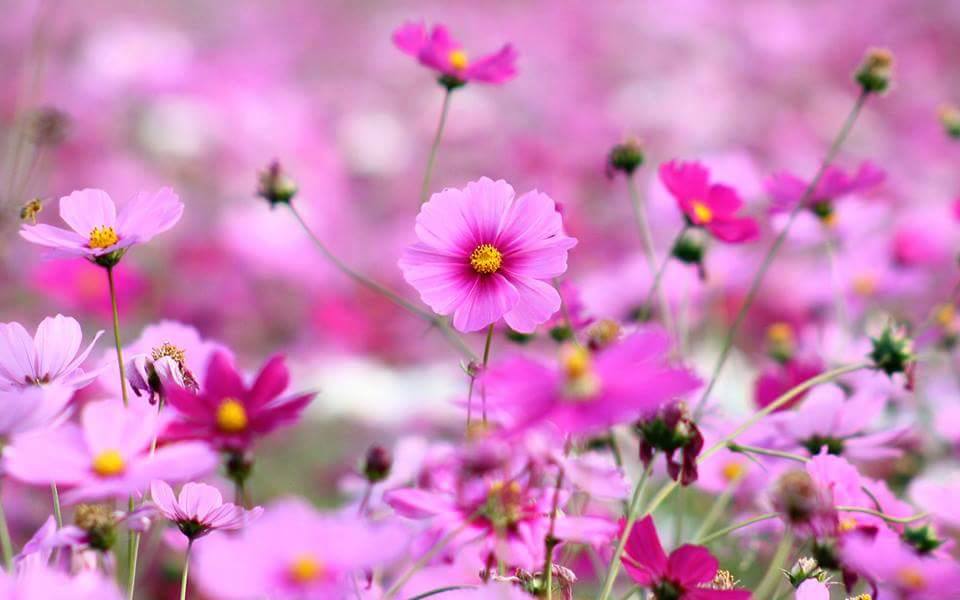 ধন্যবাদ
8/13/2020
Md. Babar Ali
14